Durkheim, Leçons de sociologie criminelle, Flammarion, juin 2022 (415 pages)
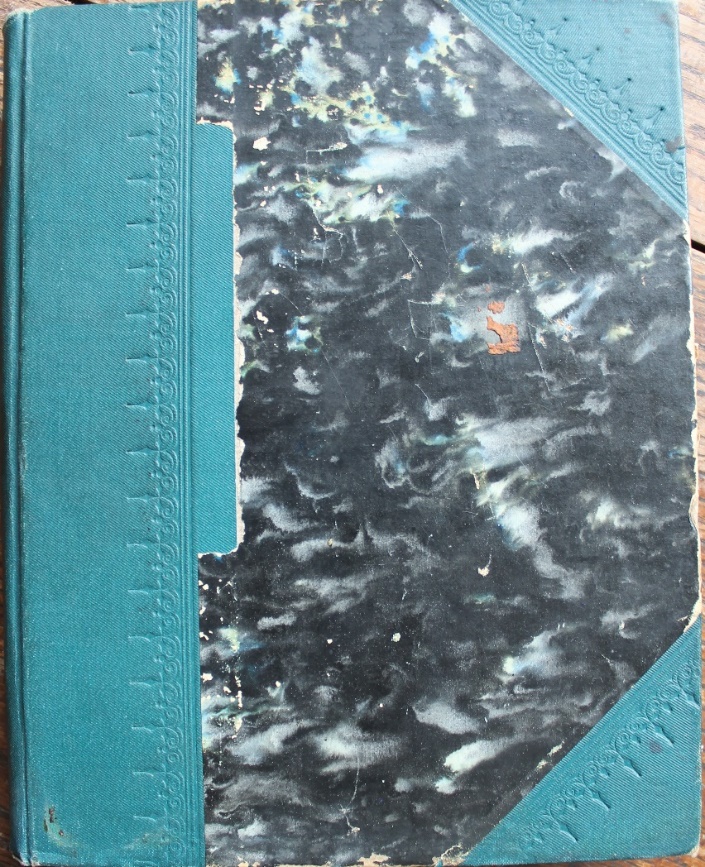 Le manuscrit Sociologie criminelle
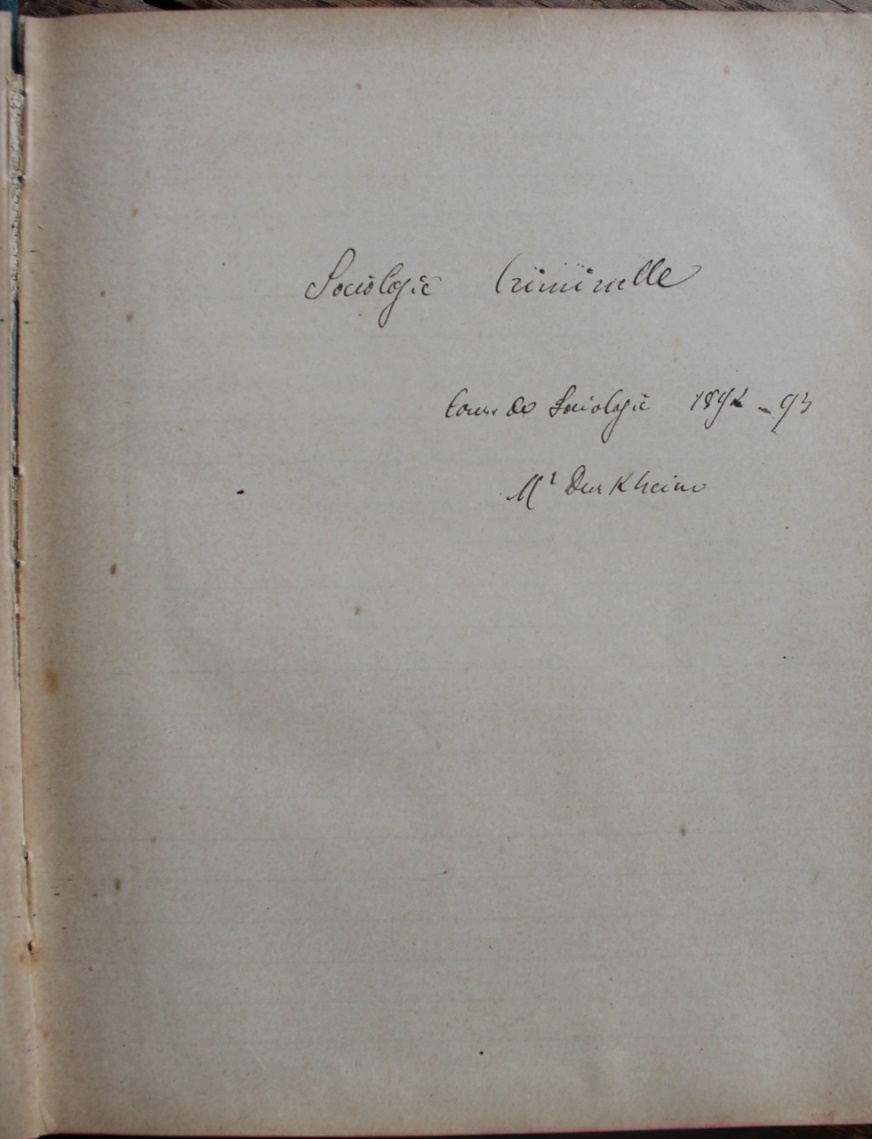 Manuscrit de Mauss
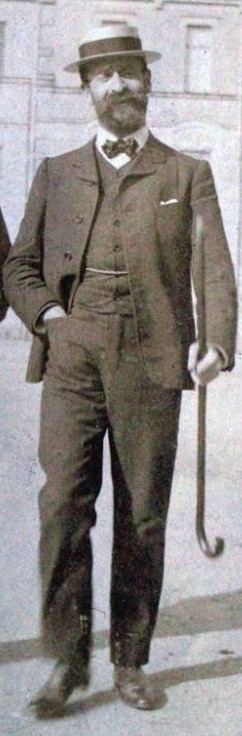 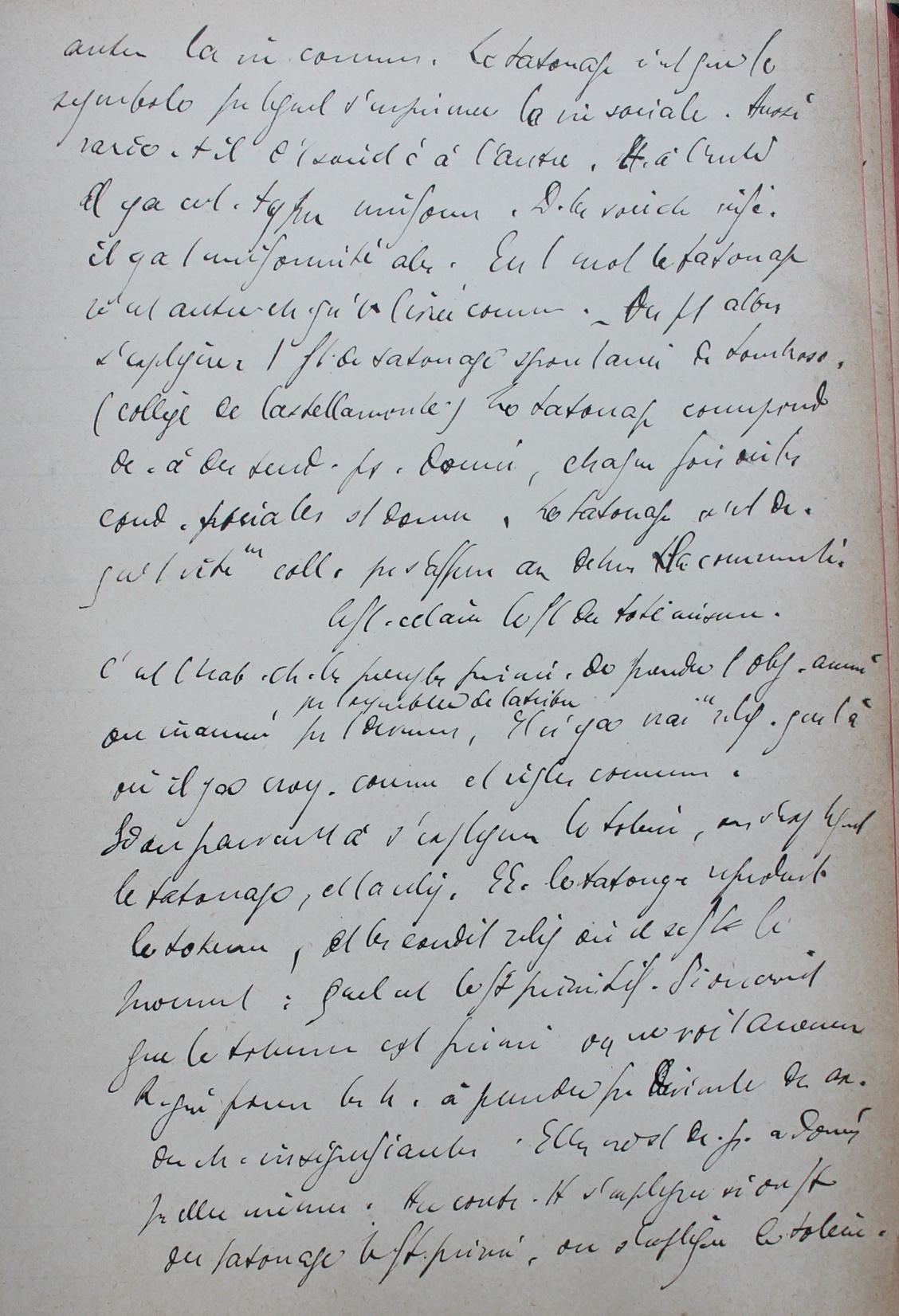 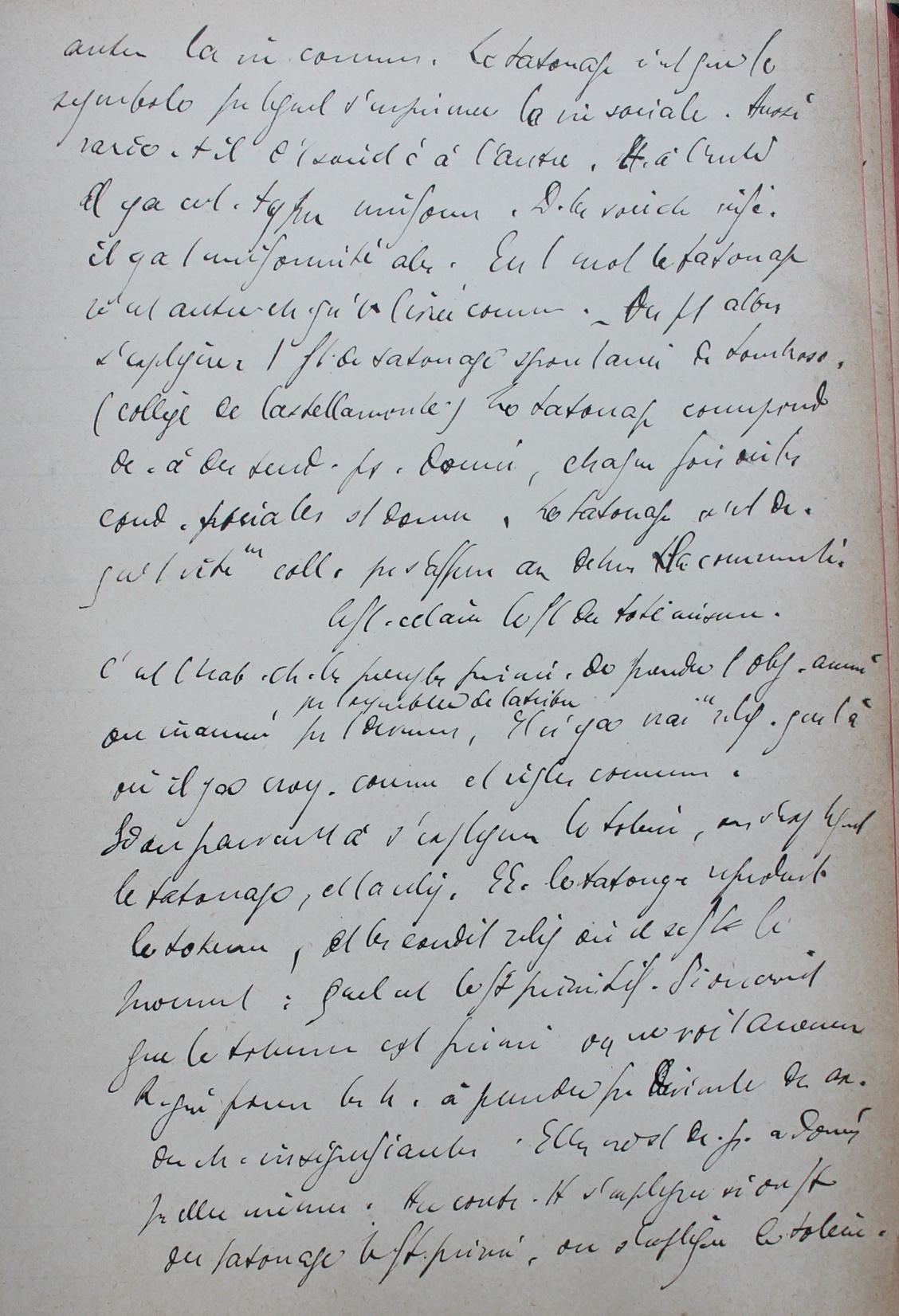 autres la vie commune. Le tatouage n’est que le 
symbole par lequel s’imprime la vie sociale. Aussi 
varie-t-il d’une société à une autre. Et à l’intérieur,
 il y a certains types uniformes. Dans les sociétés inférieures, 
il y a une uniformité absolue. En un mot, le tatouage 
ce n’est pas autre chose qu’un livre commun. On peut alors 
s’expliquer un fait : le tatouage spontané de Lombroso 
(collège de Castellanionte). Le tatouage correspond 
donc à des tendances psychologiques données, chaque fois où les 
conditions sociales sont données. Le tatouage n’est 
qu’un vêtement collectif pour s’affirmer en dehors de la communauté.
Ce fait éclaire le fait du totémisme. 
C’est l’habitude chez les peuples primitifs de prendre un objet animé 
ou inanimé pour symbole de la tribu, pour une divinité. Il n’y a vraiment religion que là 
où il a croyances communes et règles communes. 
Si on parvenait à s’expliquer le totémisme, on s’expliquerait 
le tatouage, et la religion. En effet le tatouage reproduit 
le totem, et les conditions religieuses où il se fait le 
prouvent : quel est le fait primitif ? Si on voit 
que le totem est primitif, on ne voit aucune 
raison qui pousse les hommes à prendre pour divinité des animaux ou des 
choses insignifiantes. Elles ne sont donc pas adorées 
pour elles-mêmes. Au contraire, tout s’explique si on fait 
du tatouage le fait primitif, on s’explique le totem.
Les Leçons dans les cours de Durkheim à Bordeaux
Plan des Leçons de sociologie criminelle (13 leçons, 4 parties)
Introduction
Leçon 1 : Naissance et développement de la criminologie 

Première partie : les traits constitutifs de l’acte criminel
Leçon 2 : Définition et essence du crime 
Leçon 3 :
Psychologie du crime. 
Leçon 4 : le crime est un fait social « normal » 

Seconde partie : Caractères variables du crime
Leçons 5 et 6 : L’évolution pénale

Troisième partie : Facteurs non sociaux du crime
Leçons 6 et 7 : les facteurs anthropologiques du crime 
Leçon 8 : les facteurs psychologiques du crime
Leçons 9 et 10 :  les facteurs cosmiques du crime 
Quatrième partie : 
Les facteurs sociaux du crime. Typologie des crimes
Leçons 10 et 11: les crimes altruistes
Leçon 11 : les crimes alcooliques 
Leçon 12 : les crimes ataxiques 
Leçon 13 : les crimes anomiques 

Conclusion  : que faire?
Définition du crime
« Le crime est ce qui offense les états forts et définis de la conscience collective ».
Quatrième partie : Les facteurs sociaux du crime. (Etiologie sociologique des crimes)
Leçons 10 et 11: les crimes altruistes
Leçon 11 : les crimes alcooliques 
Leçon 12 : les crimes ataxiques 
Leçon 13 : les crimes anomiques 
[Leçons 13: les crimes sexuels]
Crimes altruistes (homicides)
« J’appelle altruisme l’état de la conscience envahie par autre chose qu’elle-même. L’homicide, c’est le crime altruiste. »

« Il faut quelque part être altruiste pour tuer. »
« Le meurtre n’existerait pas sans l’altruisme et avec le respect de la vie individuelle ».

« La foi politique, le sentiment d’honneur domestique, le sentiment de caste, la foi religieuse, sont très souvent par eux-mêmes générateurs d’homicides. » (Leçons de sociologie, 1899/1950, leçon sur l’homicide, p. 147)
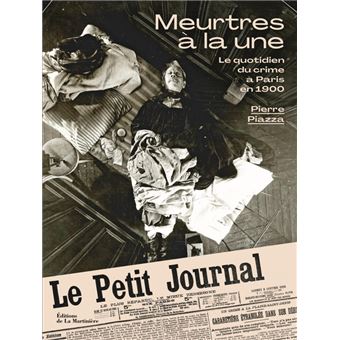 Les crimes anomiques (banqueroutes frauduleuses, abuse de biens sociaux, de confiance, escroqueries…)
« Quand l’activité économique est forte, les désirs des hommes ne connaissent plus de limite : l’augmentation du luxe et la fièvre des affaires. Il se produit une véritable manie des richesses qui cherche à se satisfaire et qui ne le peut pas. Cette soif effrénée, insatiable par définition, incite l’homme aux actes indélicats pour arriver plus rapidement à un but situé en dehors des attentes ».
Les crimes ataxiques (vagabondages, vols, mendicité)
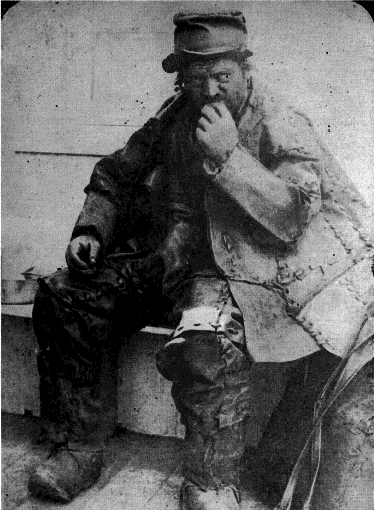 « Le fait d’être un nomade est un fait social assez important pour causer une profonde modification de la conscience morale. (…)  Cet état de nomadisme pousse au vol. (…) Le nomade n’a pas de milieu, ni professionnel ni autre. (…) 
L’étranger qui immigre se trouve (à un moindre degré) dans cet état d’instabilité. (…) Cette criminalité d’immigrés diminue quand l’instabilité diminue. La manière de mesurer la tendance à s’assimiler, c’est de mesurer la manière dont ils se naturalisent »
Les crimes alcooliques (injures, coupes et blessures)
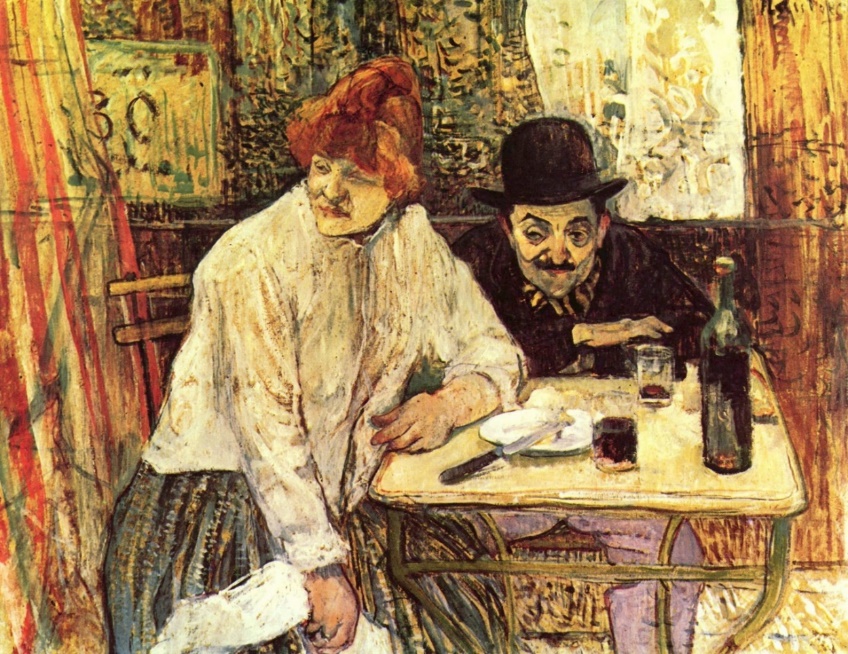 « La criminalité des coups et blessures varie en raison directe de la fréquentation des cabarets. Plus les choses essentielles à la vie sont bon marché, plus il reste d’argent à la population laborieuse pour s’amuser »
« l’homicide alcoolique est un produit de la vie de café, de la vie civilisée ; par contre, l’homicide a pour base la vie altruiste, la société familiale »
« il y a une très grande différence de l’homicide avec les coups et blessures : les deux naissent bien d’une certaine effervescence collective, mais elle n’est pas du même genre. [Ainsi,] la guerre augmente les homicides, [mais elle fait diminuer] les coups et blessures, les cabarets se vident »
Les crimes sexuels (viols, attentats à le pudeur sur adultes, sur mineurs)
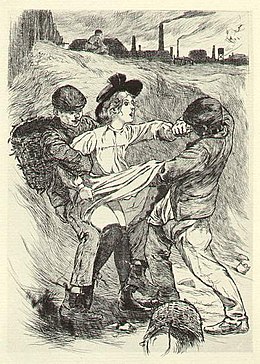 « Quant aux viols sur les enfants, je ne vois aucune condition sociale. Ce sont d’ailleurs d’ordinaire des malades, des criminels psychopathiques, crimes de la sexualité pervertie »
Double dimension du social
La vie collective 
	-si excessive : alcoolisme, cabaret, homicides et coups et blessures
	-si lacunaire : vagabondage, vols, mendicité

Les sentiments collectifs 
	-si trop forts : homicides
	- si lacunaires : crimes anomiques, crimes ataxiques (vols)
Synthèse théorique
Vie sociale excessive
effervescente
Crimes anomiques 
(banqueroutes frauduleuses, 
abus de confiance, 
escroqueries)
Crimes altruistes 
(homicides, guerre, vendetta)
Crimes alcooliques 
(coups et blessures, injures)
Zone de normalité
 (ni excès, ni défaut de vie sociale et sentiment collectif)
Sentiments 
collectifs lacunaires
(Individuation excessive)
Sentiments collectifs excessif
(individuation lacunaire)
Crimes ataxiques 
(vol, vagabondages)
Vie sociale  lacunaire
Conclusion des Leçons
- L’ensemble de la criminalité croît avec la civilisation. 
- L’instruction est sans influence sur la criminalité car elle n’agit pas sur les couches profondes de la moralité. 
- Les organisations professionnelles doivent contribuer à la reconstitution des mailles de l’organisation sociale. La question sociale est une question morale. Pour agir sur la moralité, il faut agir sur les groupes professionnels.
Typologies comparées des crimes et des suicides